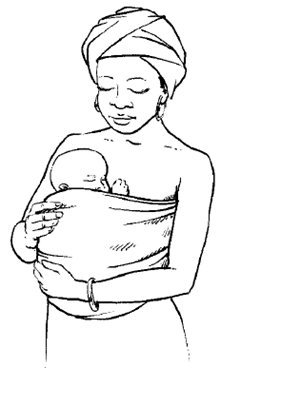 Perawatan Metode Kangguru
Wilda Rezki Pratiwi, S.ST., M. Kes
MDGs 2015 & Sustainable DGs
Survey Demografi Kesehatan Indonesia (SDKI) 2012 : Angka  kematian balita (AKABA) 40/1000 KH, Angka kematian bayi  (AKB) 32/1000 KH serta angka kematian Ibu (AKI)  359/100.000 kehamilan, sedangkan target MDGs AKB 23/1000  KH serta AKI 102/100.000 kehamilan

Penyebab utama kematian neonatal pada minggu pertama  (0-6 hari) adalah asfiksia (36 %), BBLR / Prematuritas (32%)  serta sepsis (12%) sedangkan penyebab kematian neonatal  (7-28hari) adalah sepsis (22%), kelainan kongenital (19%)  dan pneumonia (17 %)
4
Risa Etika
…MDGs 2015 & Sustainable DGs
5
Risa Etika
…MDGs 2015 & Sustainable DGs
6
Risa Etika
…MDGs 2015 & Sustainable DGs
INTERVENSI EVIDENCE BASED UNTUK MENURUNKAN KEMATIAN
Risa Etika
Sumber: Lancet 2005 Millenium Project 2005
Implementasi PMK
Menurunkan mortalitas dan morbiditas BBLR

Intervensi dan prosentase penurunan mortalitas neonatus
( Darmstadt GL,et al. Lancet,March 2004)
8
Implementasi PMK
Bayi Hewan Kanguru lahir prematur  Mammalia	: Hangat (kontak kulit dengan kulit)
Nutrisi (ASI)
Proteksi
( Doc. Morbray Hospital CapeTown Afsel, 2009)
10
Implementasi PMK
PMK atau kontak kulit dengan  kulit yaitu: cara merawat BBLR,  bayi baru lahir dalam keadaan  telanjang (hanya memakai popok  dan topi) diletakkan dalam posisi  vertikal di dada antara kedua  payudara ibunya (ayah, anggota
lainnya)
telanjang
keluarga
keadaan
dalam  dada
Kemudian diselimuti tanpa waktu  yang spesifik.
( Doc. RS Putri Surabaya )
...Implementasi PMK
Tipe PMK:

PMK Intermiten

PMK Kontinyu
( Doc. RSUD Dr. Soetomo Surabaya )
12
( Doc. Morbray Hospital CapeTown Afsel, 2009)
Risa Etika
...Implementasi PMK
...Implementasi PMK
Untuk Bayi :
Stabilitas suhu,denyut jantung,dan pola nafas
ASI Eksklusif
Mengurangi infeksi
Waktu tidur lebih lama
Mengurangi kebutuhan kalori
Berat badan lebih cepat meningkat
Perkembangan otak optimal
Mengurangi tangisan
...Implementasi PMK
Untuk Ibu :
Bonding
Percaya diri
Keberhasilan menyusui
( Doc. RSUD Dr. Soetomo Surabaya)
Untuk Ayah :
Bonding
Peran ayah pada perawatan bayinya
Risa Etika
12
...Implementasi PMK
Untuk Rumah Sakit :
Kebutuhan staf, alat dan ruangan minimal
Bayi lebih cepat pulang
Hemat/murah

Untuk Pemerintah :
Menghemat anggaran
Menurunkan morbiditas dan mortalitas BBLR
...Implementasi PMK
Semua Rumah Sakit (Tipe ABC) dan Puskesmas
Semua level perawatan  Ruang rawat gabung
Ruang Intermediate Neonatal  Ruang NICU
Berat lahir < 2500 gram
→RSUD. Dr. Soetomo < 1800 gram
Bayi stabil minimal 3 hari berturut-turut
Toleransi minum baik
Ibu bayi bersedia melakukan PMK
→Ibu telah diedukasi
• Tenaga medis dan perawat terampil
17
...Implementasi PMK
BBLR tunggal, gemelli & tripplet
Kontak kulit dengan kulit minimal 2 jam/hari

Posisi bayi diantara payudara, tegak, dada bayi  menempel ke dada ibu
Amankan posisi bayi dengan kain panjang/
baju kanguru

Kepala bayi dipalingkan ke salah satu sisi 
      dengan sedikit tengadah (ekstensi)
( Doc. RS Putri Surabaya )
Pastikan jalan nafas bayi terjamin tetap terbuka
18
Risa Etika
...Implementasi PMK
Pangkal	paha	dan	lutut	bayi	fleksi  (seperti katak),
tangan	bayi	dalam	posisi	fleksi  (posisi fetus)
pastikan perut bayi tidak tertekan  dan terletak di epigastrium ibu

Tenaga	yang	mengawasi	:	dokter
dan perawat

Observasi	tanda	vital	tiap	3	jam
dan setelah pemberian minum
( WHO Perawatan Metode Kanguru, 210903)
20
Perawatan Metode Kanguru Meningkatkan Kualitas Kesehatan BBLR
ASI, ASI, ASI
38
Jurnal terkait PMK
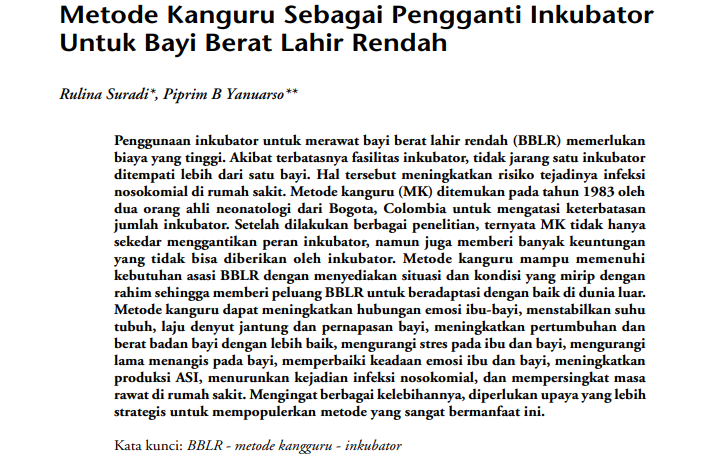 PMK  ASI
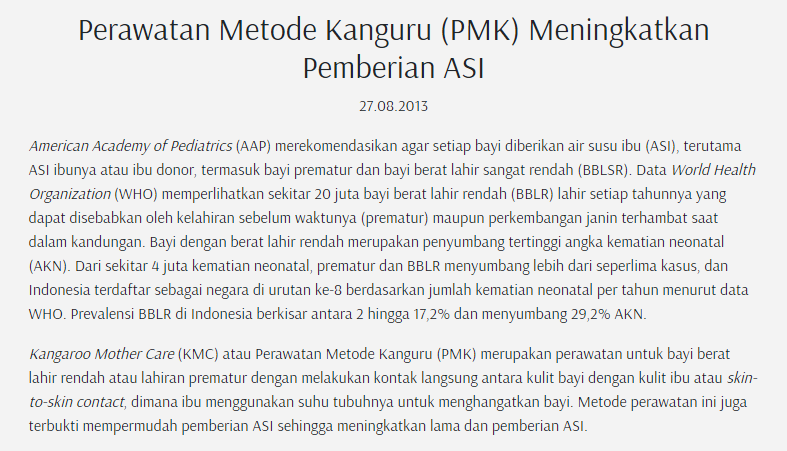 Posisi Bayi saat PMK
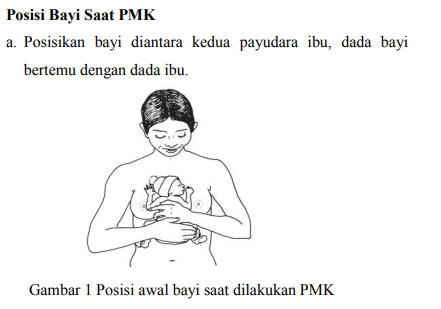 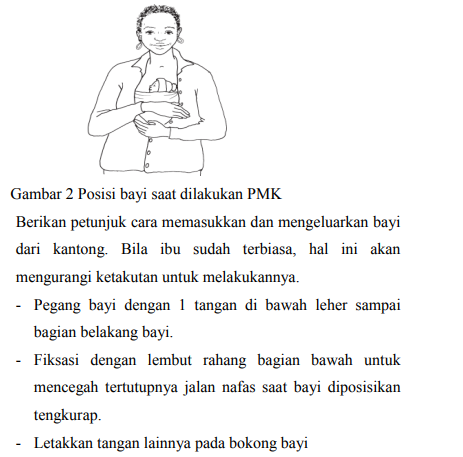 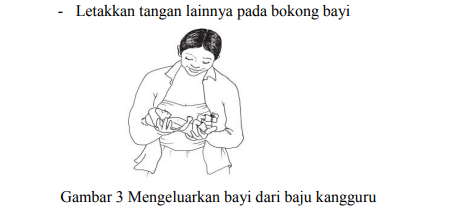 Posisi Menyusui saat PMK
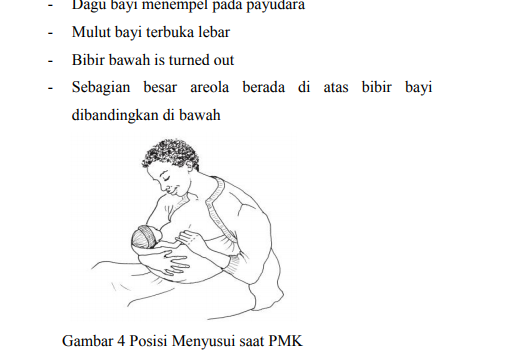 Posisi Istirahat saat PMK
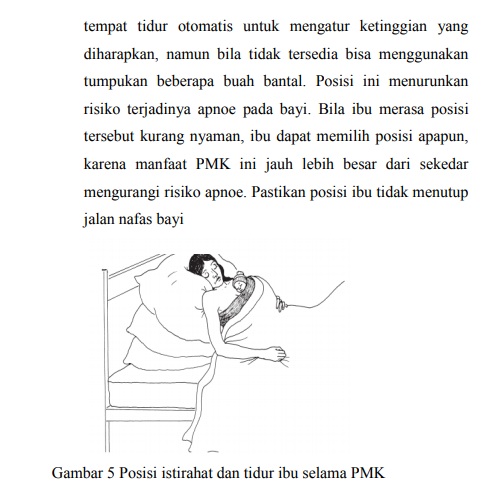 Penting…..
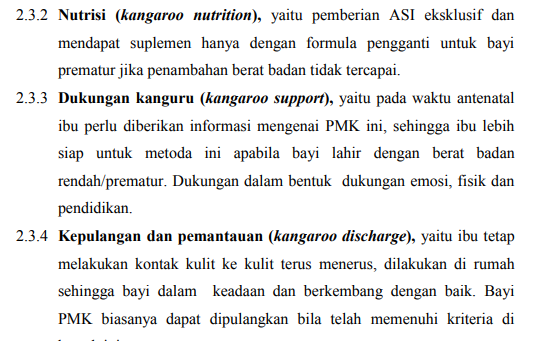 Kriteria Bayi yang Bisa di Pulangkan
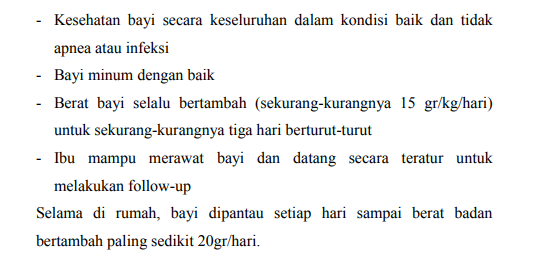 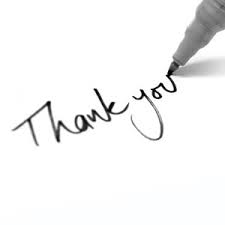